Determining the nature of the LLSVP
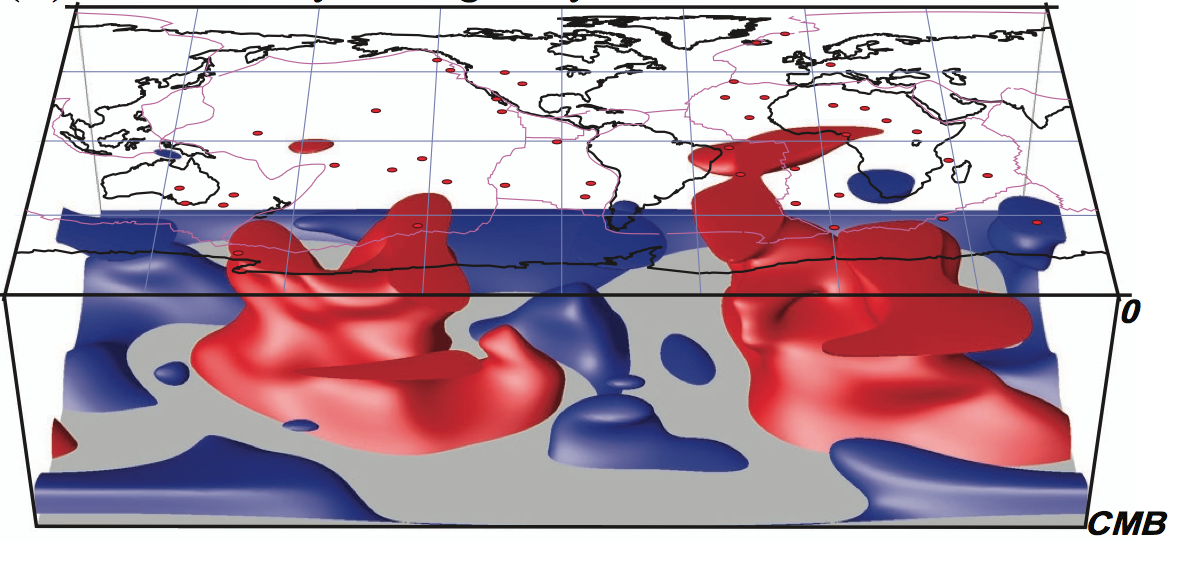 CIDER Workshop 2012
Maxim Ballmer, Jamie Barron, Rohan Kundargi, Curtis Williams, Rick Carlson, 
Jasper Konter, Jackie Li, Sujoy Mukhopadhayay
Motivation
Why LLSVPs?
(1)  “hidden” geochemical reservoir                       (2)  secular evolution of the Earth
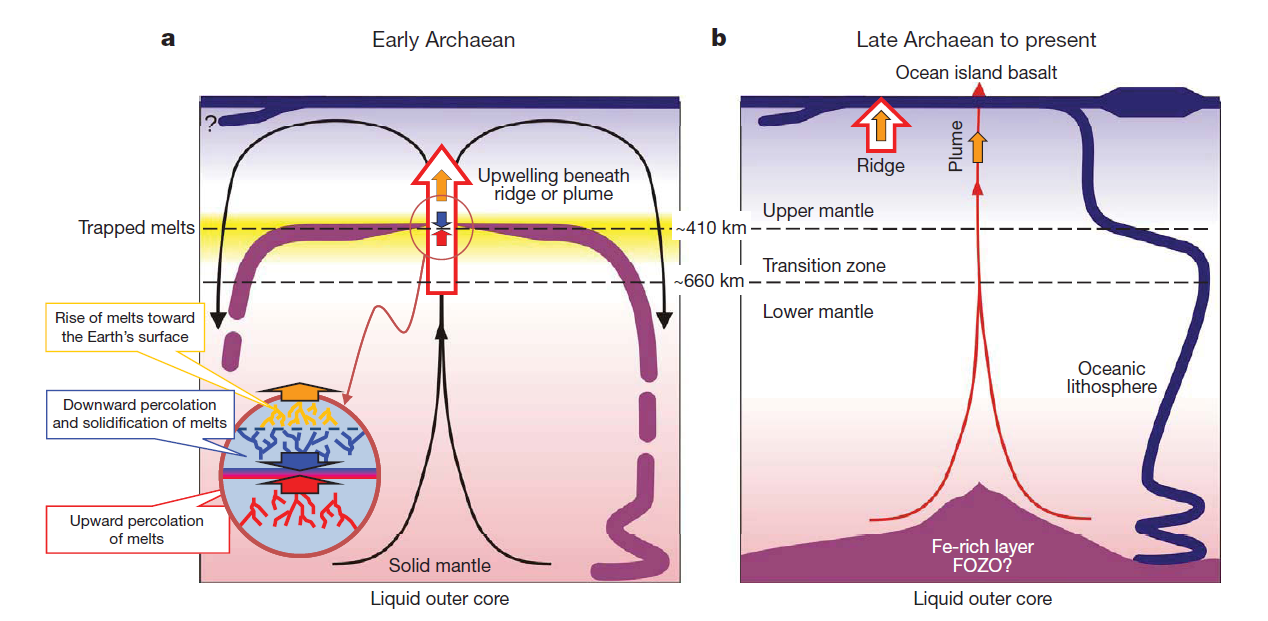 Continental Crust
Upper Mantle / Lower Mantle
Early Enriched Reservoir  =  ???
= LLSVP ?
Lee et al. (2010)






Labrosse et al. (2007)
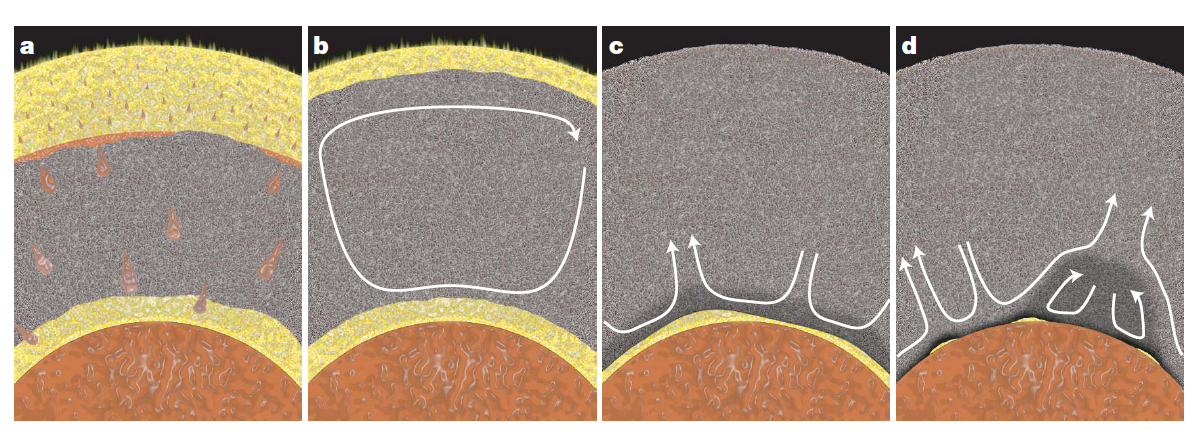 Bulk Silicate Earth = ???
What are the LLSVPs?
Seismic tomography shows two large low shear velocity regions in the lowermost mantle: a degree 2 pattern centered on the Pacific and Africa
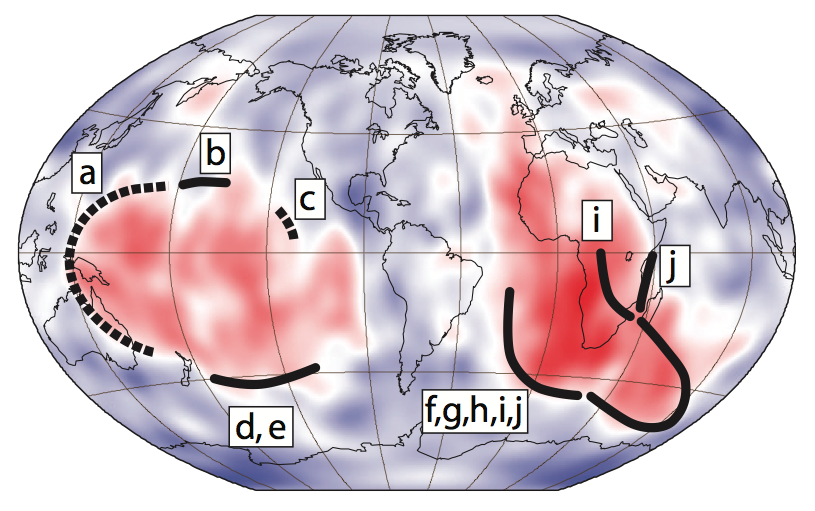 Garnero et al. (2007)
Pacific LLSVP
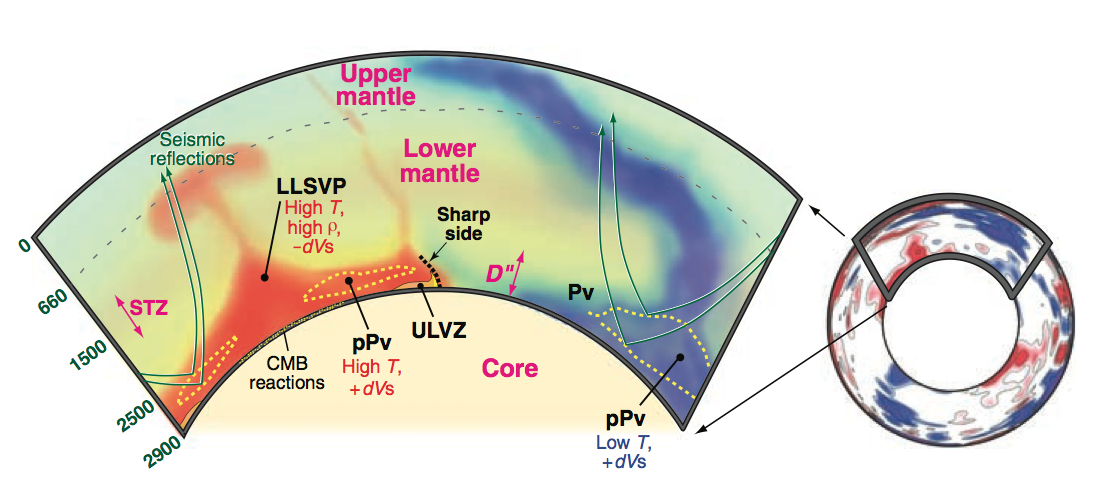 Garnero & McNamara (2008)
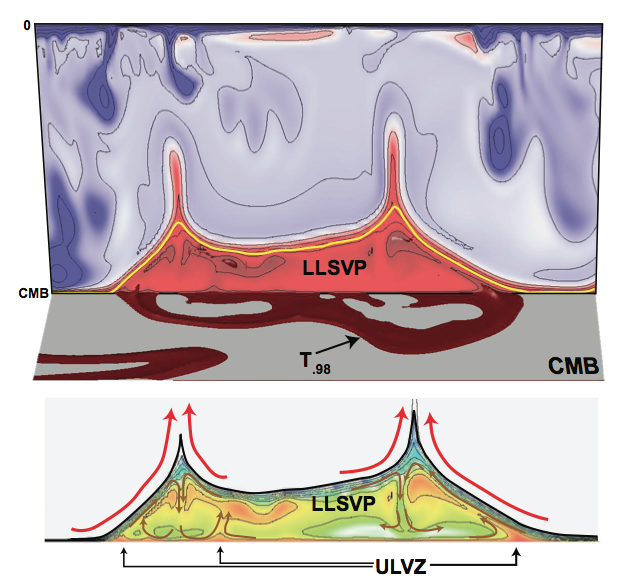 Dense 
thermochemical 
pile
Garnero et al. (2007)
Scenarios for Origin of BAsal Reservoir (aka LLSVP)
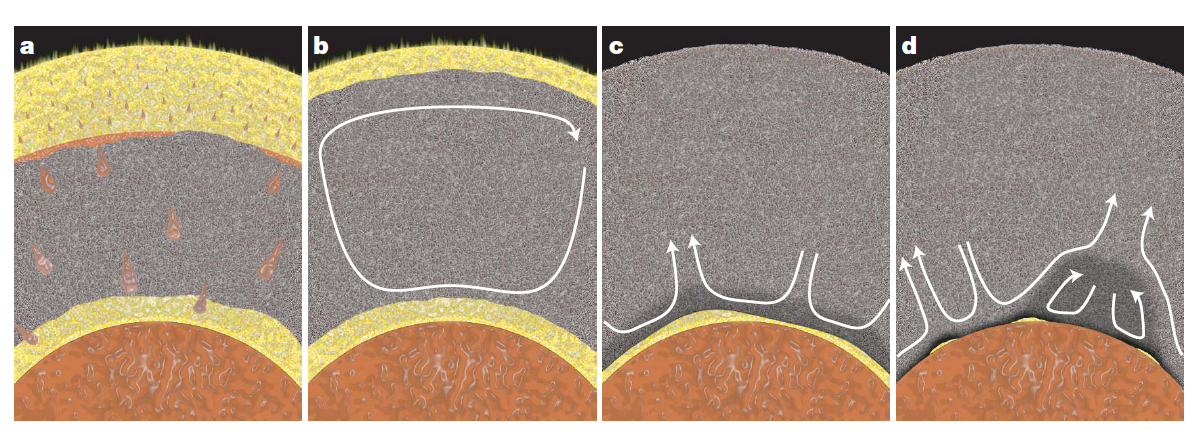 Brandenburg and van Keken (2007)
Labrosse et al. (2007)
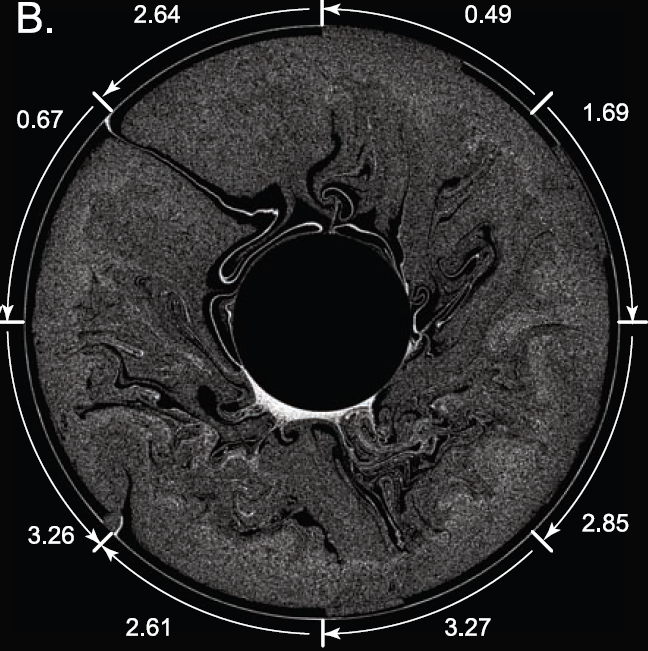 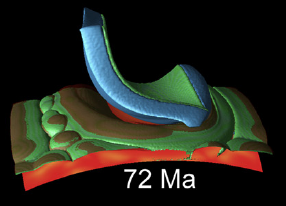 Tackley (2011)
Slab Graveyard
      -  accumulated over time
(2)  Primordial Reservoir
      -  magma ocean product (MOP)
Slab graveyard
32
Hybrid Scenario
      -  both primordial and replenished by slabs
Our goal… test hypotheses
CompositionalModels
Volume Calculation
from seismic models
Compute Physical
Properties
Seismic Test
Assess Dynamic Stability
Plan of Attack
(1) Primitive Reservoir
(2) Slab Graveyard
(3) Hybrid Scenario
Team BMO
Mg/Si-group
Calculate physical properties of compositions at CMB pressure and temperature
(Jackie Li’s code and/or BurnMan)
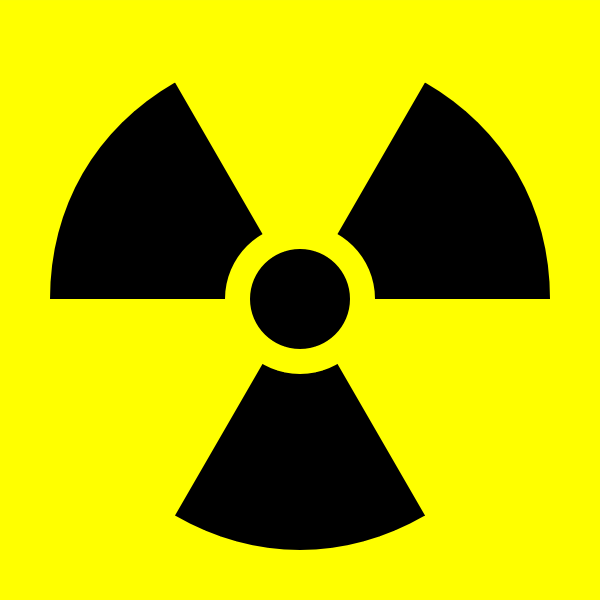 Density
Vp
Vs
Geodynamical test – can we obtain stable piles?
Seismological test – can we match observed seismic signature of piles?
Hypothetical Compositions of LLSVPs(1) slab graveyard                    (2) primordial reservoir
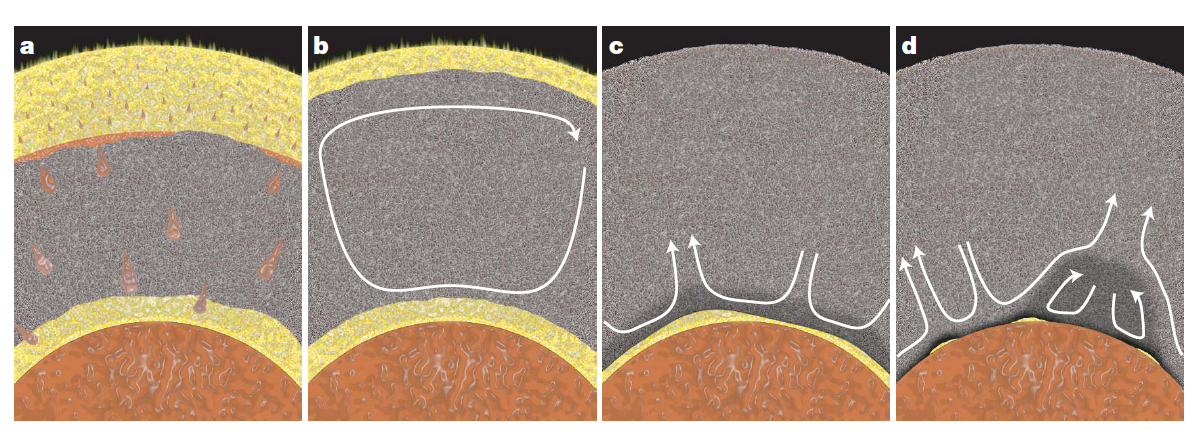 Brandenburg and van Keken (2007)
Labrosse et al. (2007)
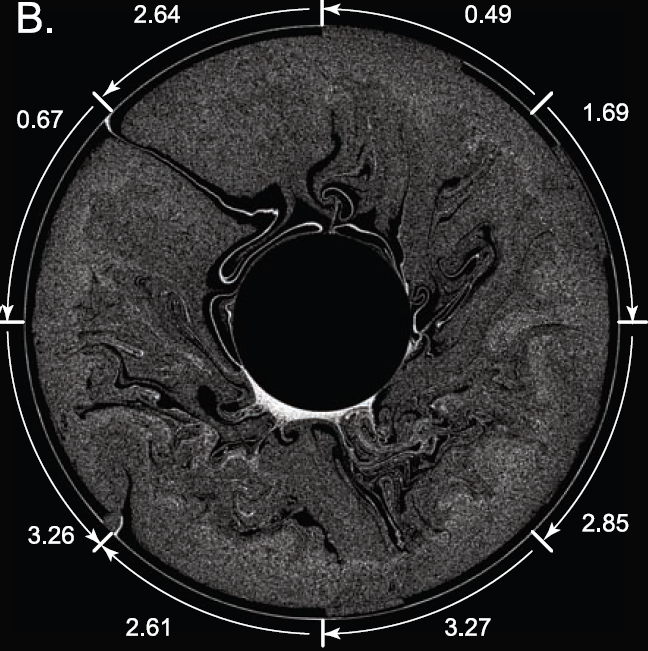 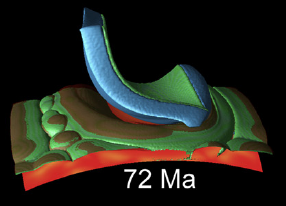 Tackley (2011)
Magma Ocean Product
           <= team BMO
Magma Ocean Cumulate
KREEP-like
Fe-rich differentiate
Early Enriched Reservoir
Calculated from volumes of 
    LLSVPs and BSE-estimates
MORB + harzburgite
Pyrolite
MORB alone
Ancient Fe-enriched 
     oceanic crust
Compute the LLSVPs’ volumes
Volume estimation depends on:
Tomographic model used (level of damping, regularization scheme)
Contour chosen (model-dependent)
Assumed height of LLSVP

We need to find some way to choose these parameters sensibly…
LLSVP volume - models
Damping varies between models – need to choose different isosurface of LLSVP for each


Choose based on gradient of model
(next slide)


Contours shown on models  are:

saw24b16: -0.6%
S362ANI: -0.6%
S40RTS: -0.4%
LLSVP volume - choosing contours
saw24b16
0.6% 
contour
S362ANI
0.6% 
contour
S40RTS
0.4% 
contour
Choose contour so it goes through region of steep gradient at edge of LLSVP
(compositional change should be associated with sharp gradient)
LLSVP volume – choosing height
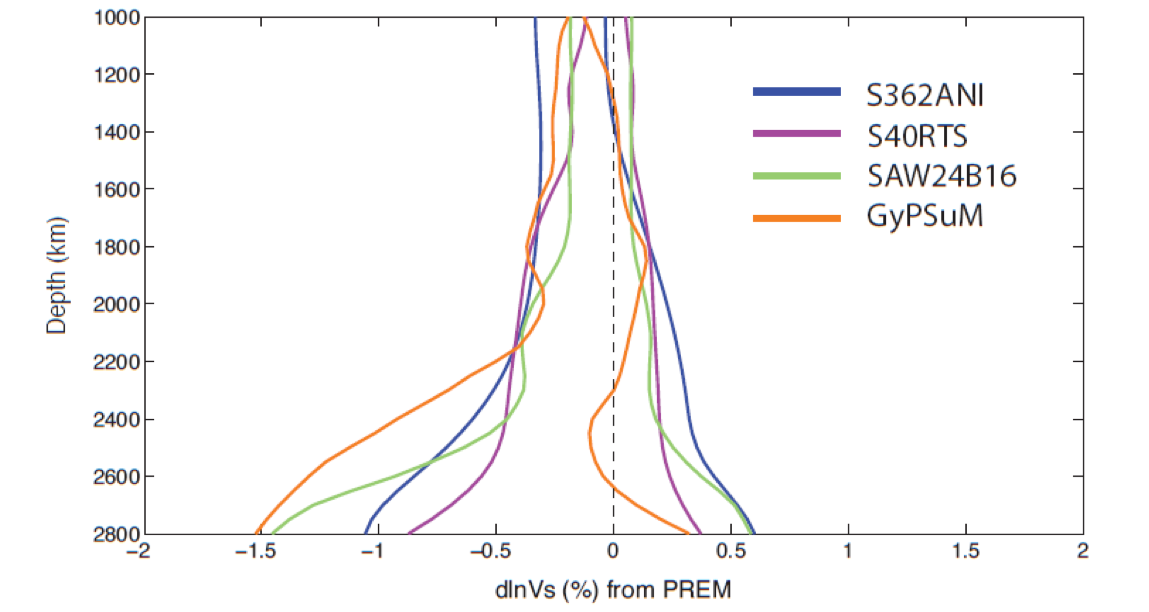 From clustering analysis – all models show change in gradient for slow cluster at approximately the same depth, around 2100km.
Lekic et al (in review, 2012)
LLSVP volume – prel. results
Calculate the volume within isosurface chosen for model, from CMB to 2100km depth
LLSVP cap
LLSVP volume - benchmark
Estimates from Burke et al (2008) using SMEAN model:
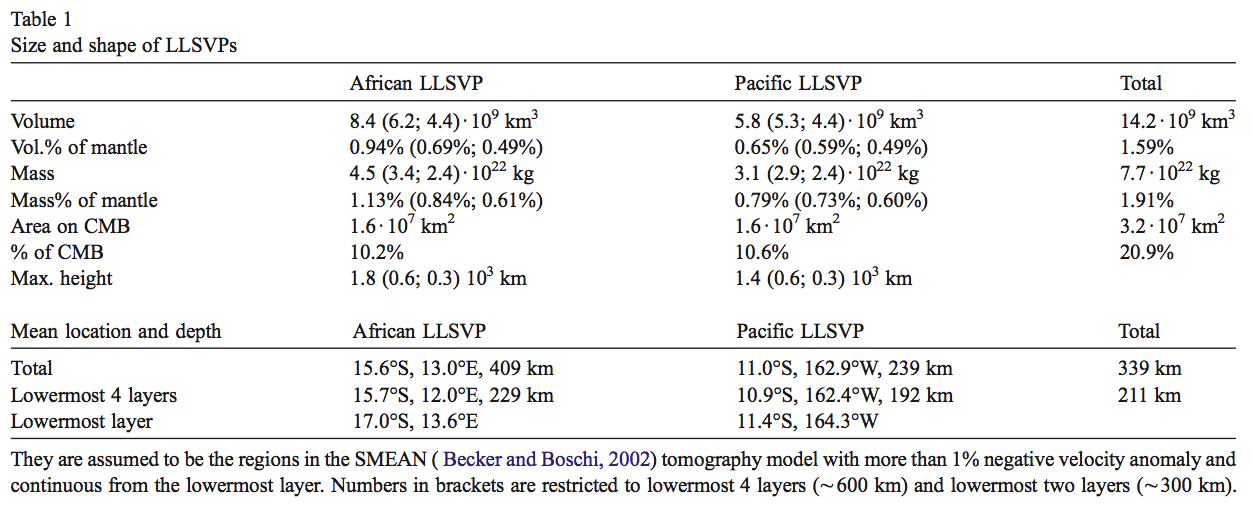 Smaller LLSVP inferred
different choice of seismic model and contour
consider material that is continuous from CMB only
geodynamic test: preliminary results
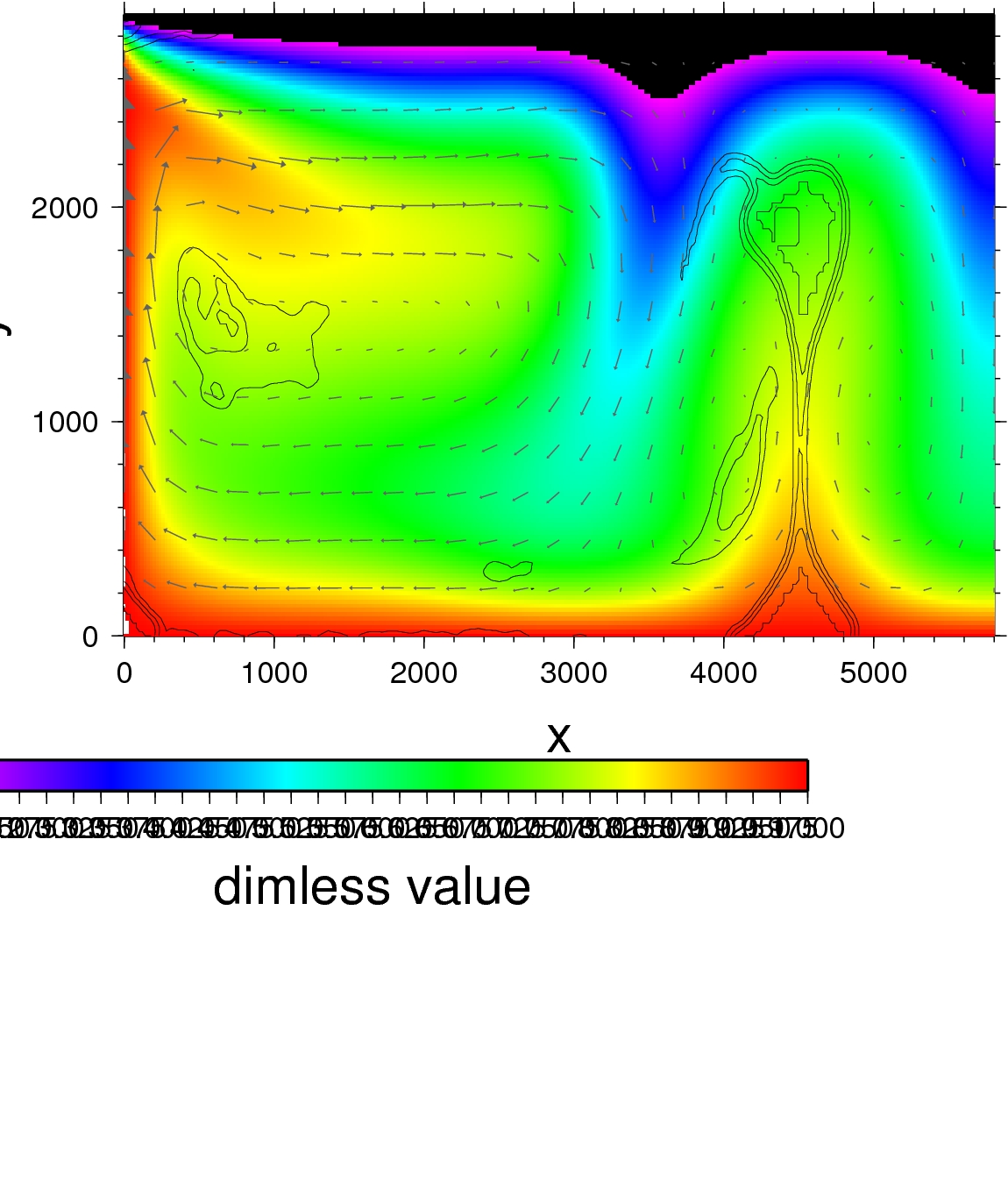 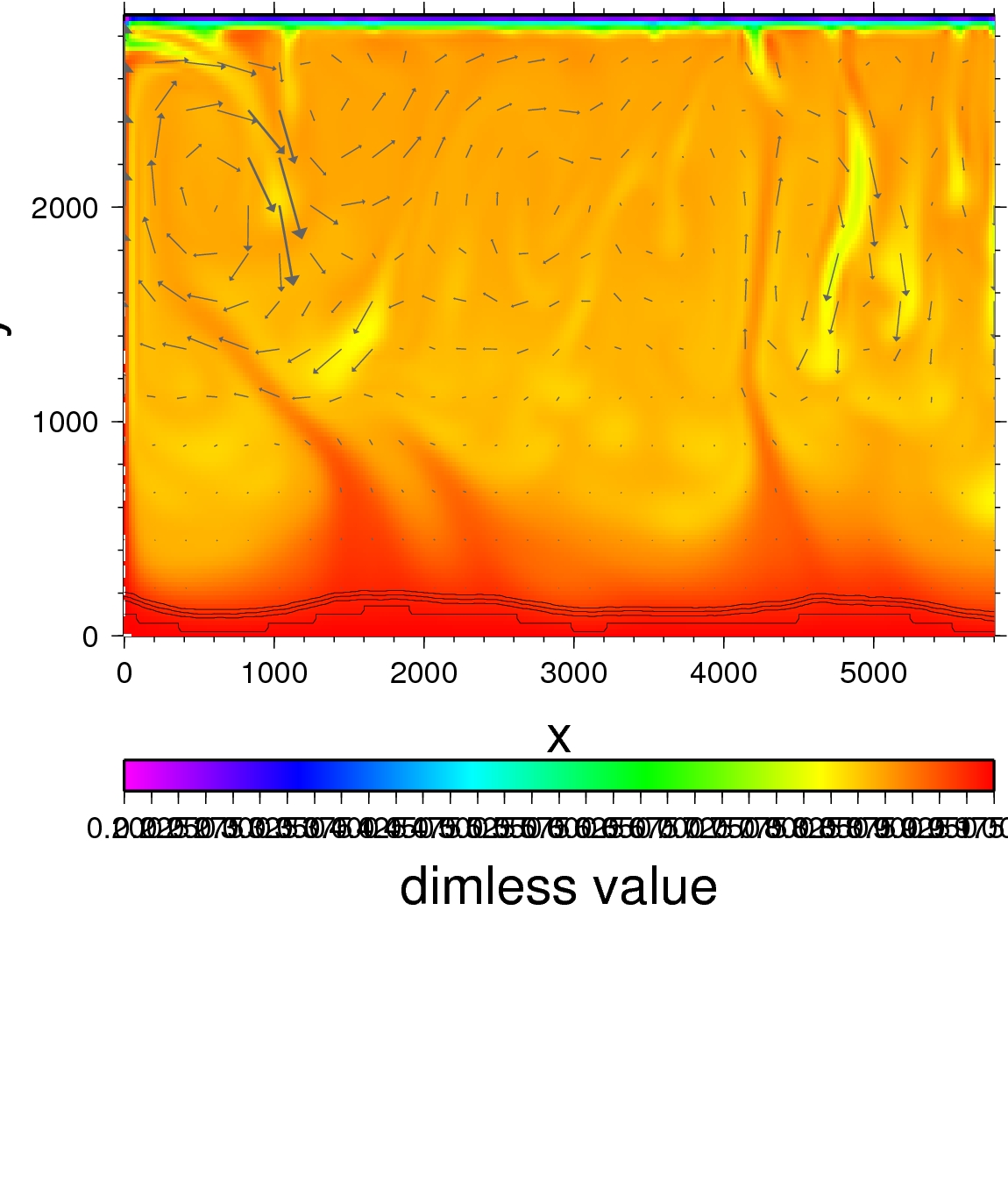 760                     temperature [°C]                3800
geodynamic test: preliminary results
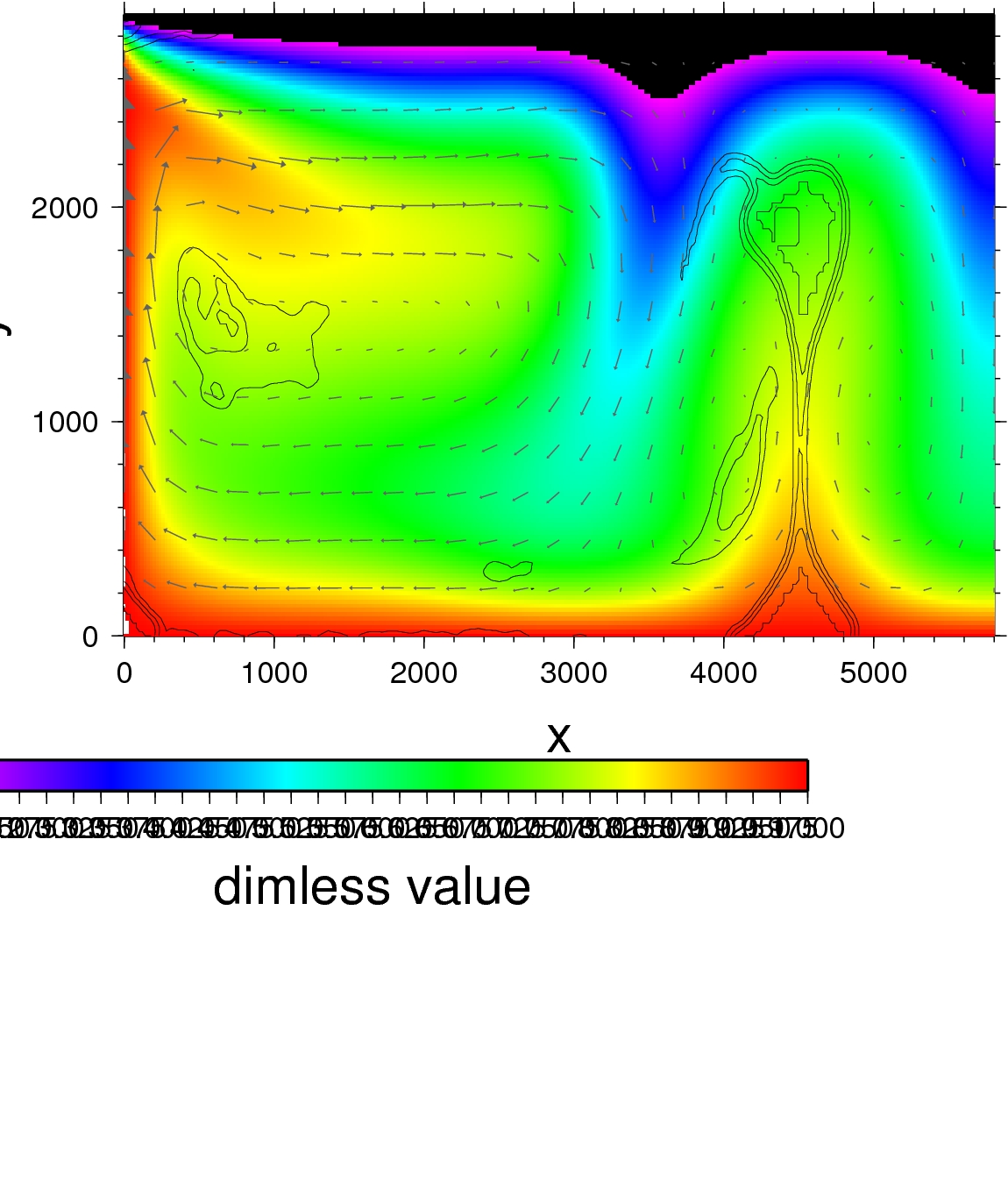 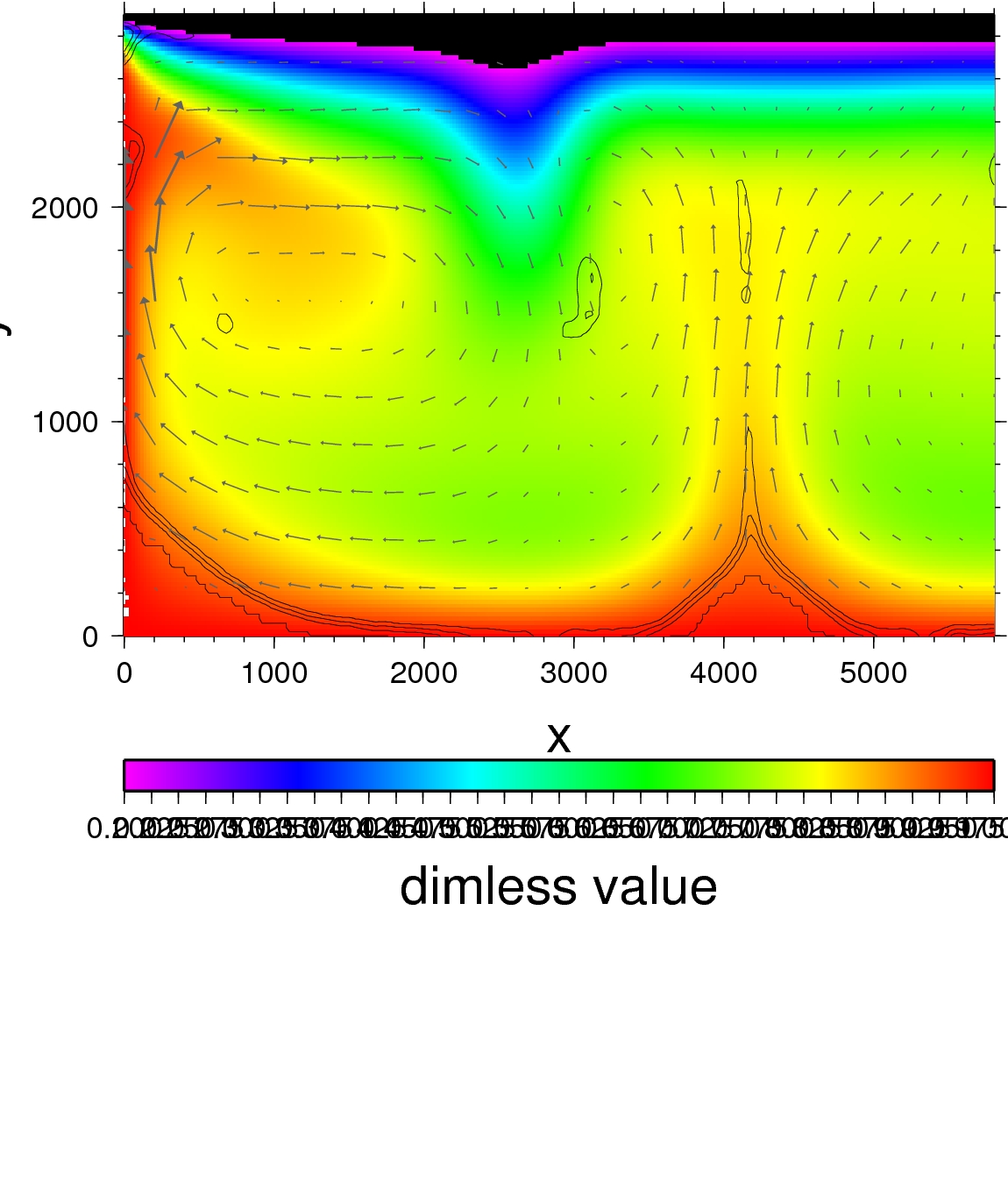 more realistic depth-dependence of mantle rheology
viscosity contrast LLSVP vs. mantle
radiogenic heating in LLSVPs
depth-dependence of thermal expansivity
adiabatic heating
760                     temperature [°C]                3800
numerical parameter study
Layer
with
Topo-
graphy
Convective
Overturn
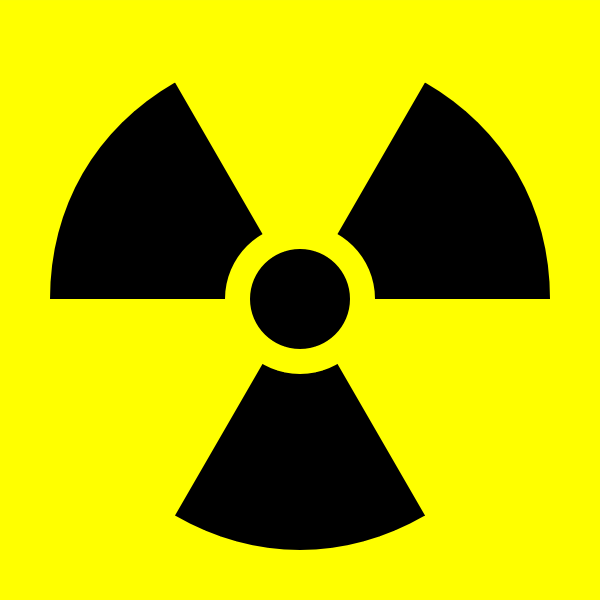 Layer
without
Topo-
graphy
(basal layer)
Piles
Δρ(basal layer)

αρΔT(basal layer)
Buoyancy number    B =
numerical parameter study
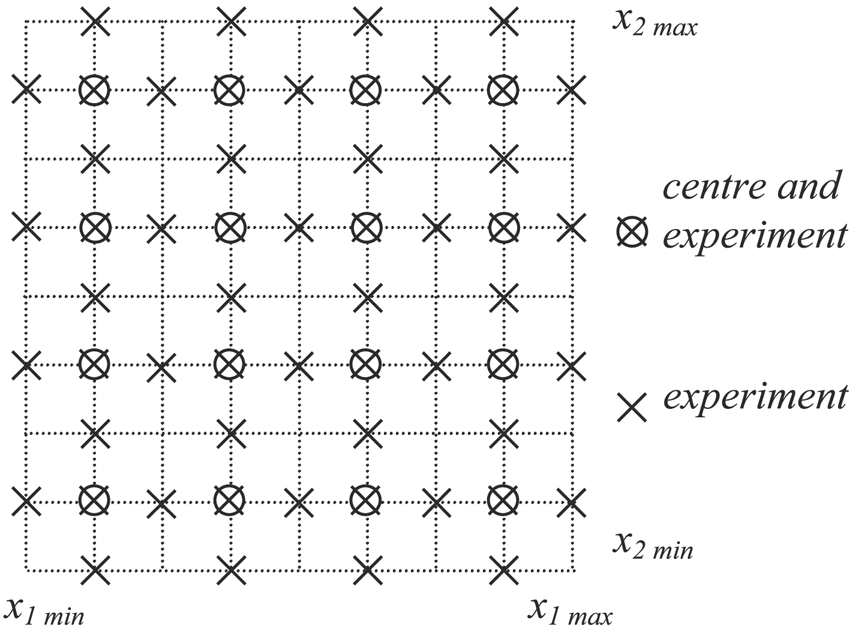 Layer
with
Topo-
graphy
Convective
Overturn
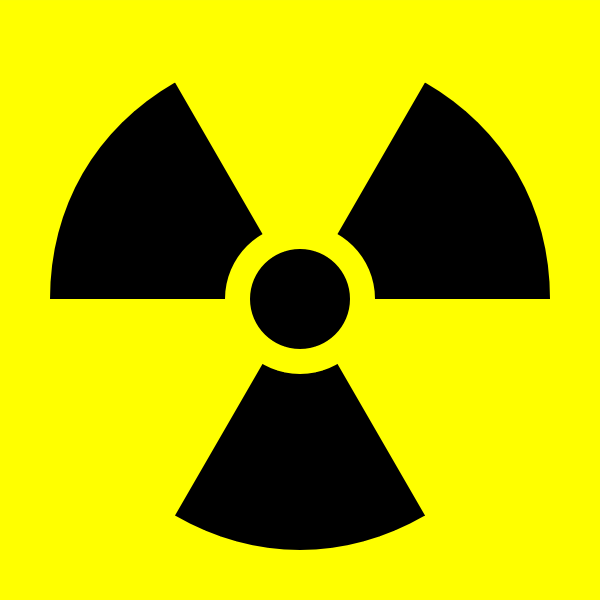 Layer
without
Topo-
graphy
(basal layer)
Piles
Δρ(basal layer)

αρΔT(basal layer)
Buoyancy number    B =
rheology
numerical parameter study
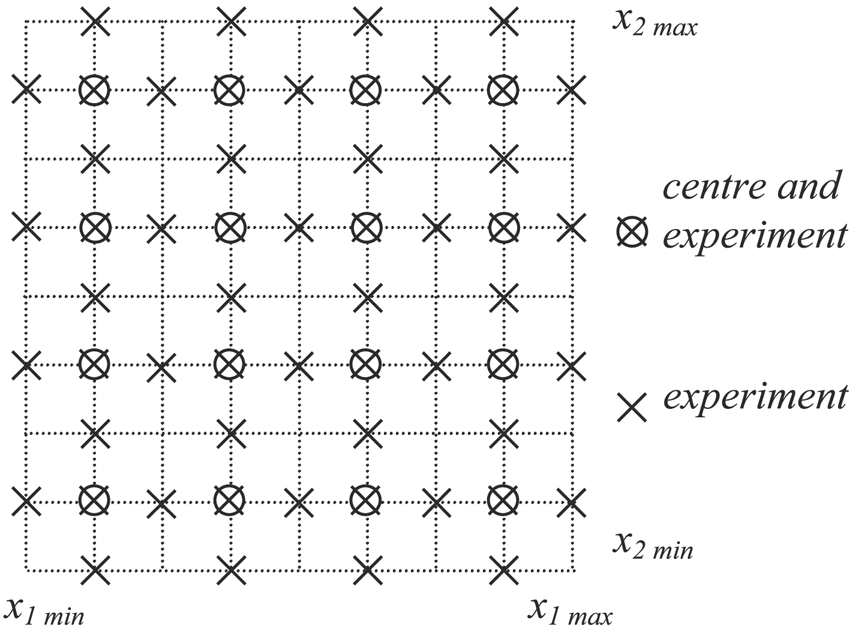 Layer
with
Topo-
graphy
time
Convective
Overturn
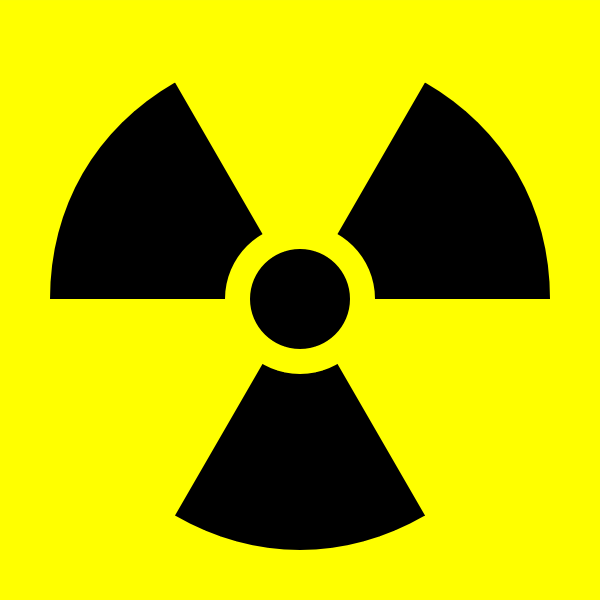 Layer
without
Topo-
graphy
(basal layer)
Piles
Δρ(basal layer)

αρΔT(basal layer)
Buoyancy number    B =
rheology
outlook
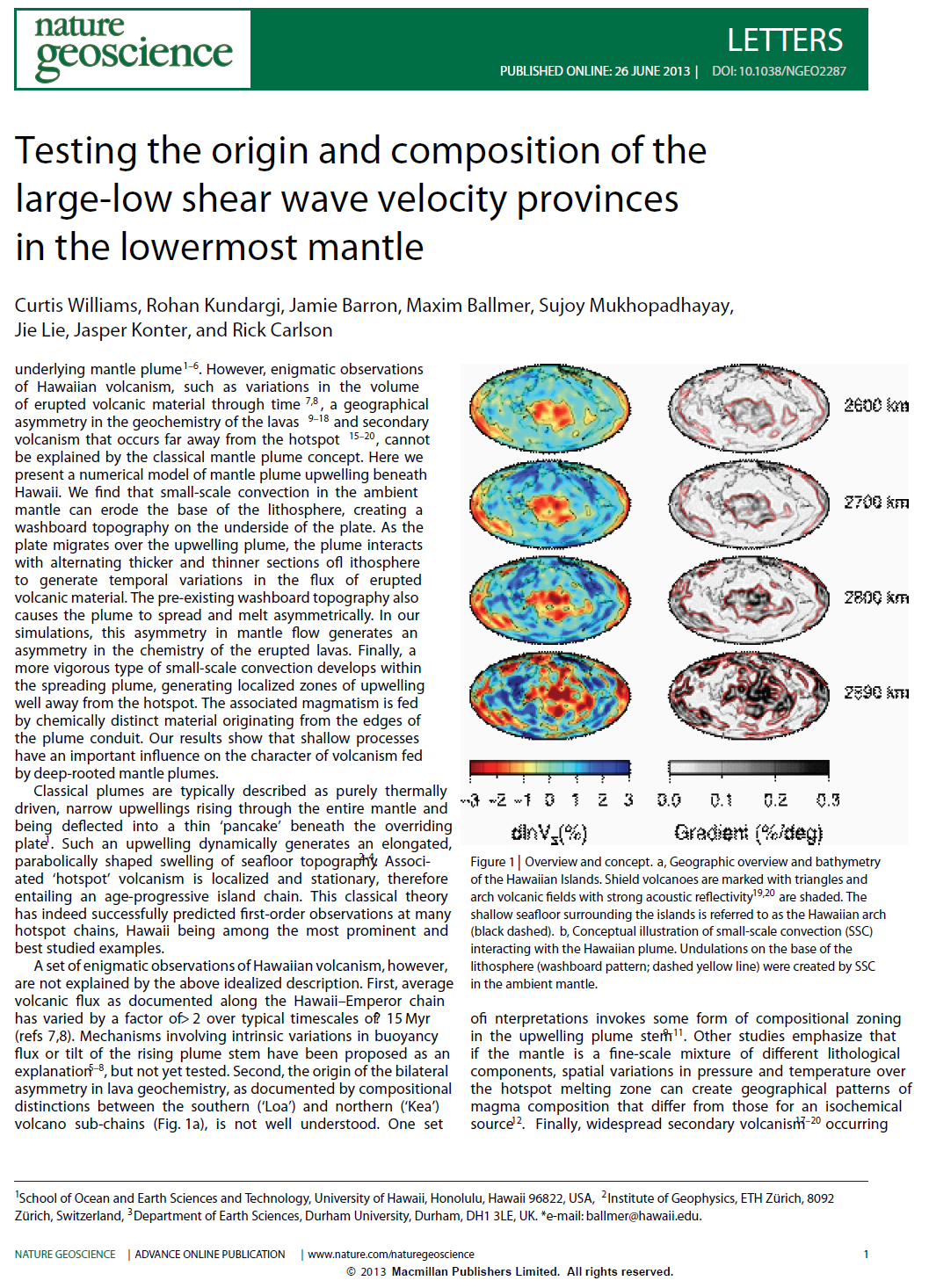 good plan, but a lot of work remains to be done

rule out a couple specific hypotheses for the composition of the LLSVPs

perhaps rule out a family of hypotheses for their origin (e.g. the slab graveyard hypothesis)

present results at EGU 2013

semantics (LLSVP, BAR, MOP)
Our goal…
To test the physical properties and implications of the suggested geochemical models of the origin and composition of the LLSVPs
Geodynamic stability
Comparison with seismic observations

Calculate LLSVP volume from seismic tomography
Composition and origin of the LLSVPs
Several proposed models for a compositionally dense layer:
Primordial reservoir
Slab graveyard
Some mixture of the two endmembers
Major element variability and primitive helium signatures in ocean island basalts could be explained by a primordial dense reservoir
Whole mantle convection models and seismic images of slabs penetration of the lower mantle lead to the idea of a slab graveyard
OIB geochemical endmembers (e.g., HIMU, EM ?) display a slab sigature